Unit 5 – Exponential and Logarithmic Functions
PreCalculus 5-R
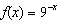 Graph the function
State the domain, range, and asymptote.
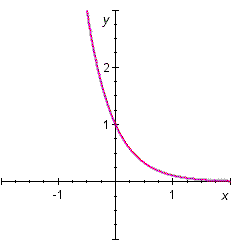 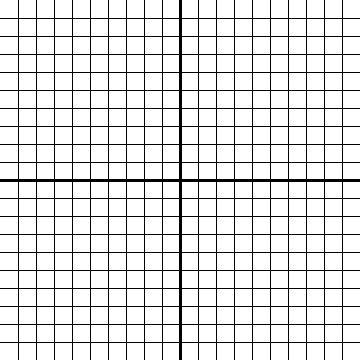 Domain

Range

Asymptote
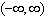 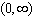 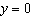 Review Problems
1
State the domain, range, and asymptote.
Graph the function
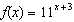 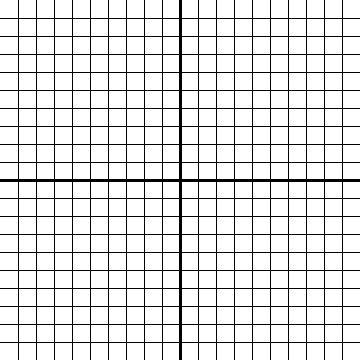 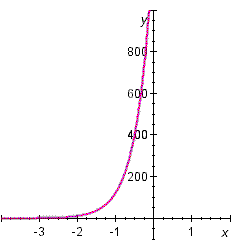 Domain

Range

Asymptote
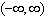 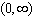 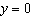 Review Problems
2
State the domain, range, and asymptote.
Graph the function
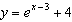 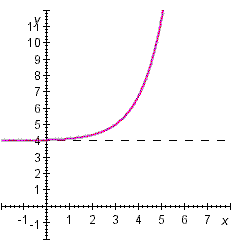 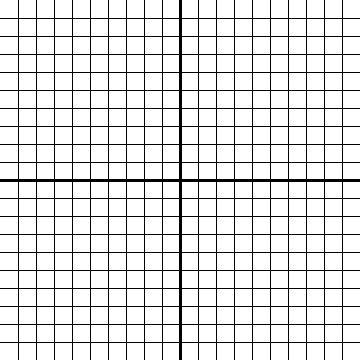 Domain

Range

Asymptote
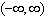 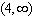 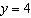 Review Problems
3
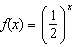 Identify the graph of the function
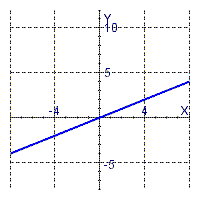 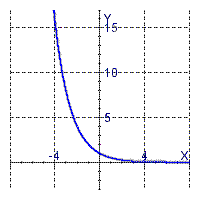 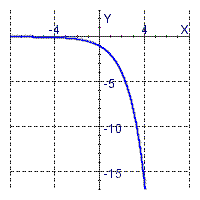 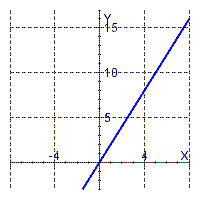 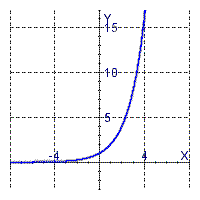 Review Problems
4
Find the exponential function
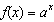 whose graph is given
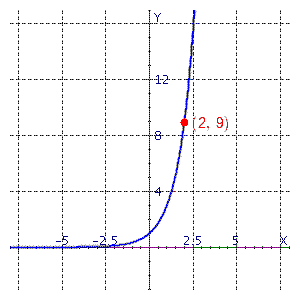 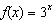 Review Problems
5
State the domain of the function
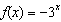 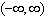 Review Problems
6
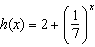 State the range of the function
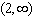 Review Problems
7
State the asymptote of the function
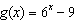 y = –9
Review Problems
8
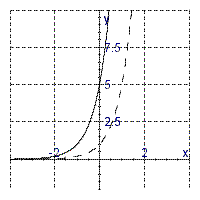 Select the graphs of                    (solid) 

and                  (  dashed).
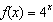 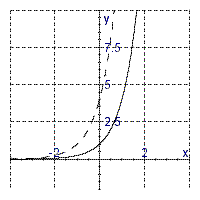 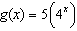 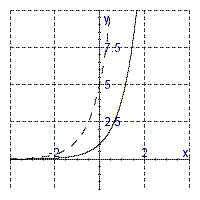 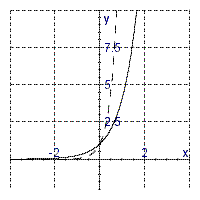 Review Problems
9
A sky diver jumps from a reasonable height above the ground (see the figure below). The air resistance she experiences is proportional to her velocity and the constant of proportionality is 0.4. It can be shown that the downward velocity of the sky diver at time t is given by
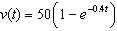 where t is measured in seconds and v(t) is measured in feet per second. Find the velocity after 10 s
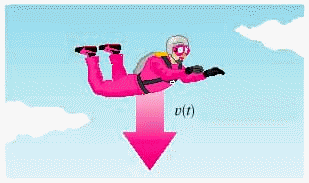 49 feet per second
Review Problems
10
Express the equation in exponential form
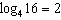 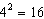 Review Problems
11
Express the equation in exponential form
ln (x + 1) = 4
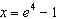 Review Problems
12
Express the equation in logarithmic form
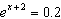 x = –2 + ln 0.2
Review Problems
13
Evaluate the expression   log 7 343
3
Review Problems
14
Evaluate the expression
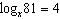 x = 3
Review Problems
15
Find the function of the form y = log a x whose graph is given
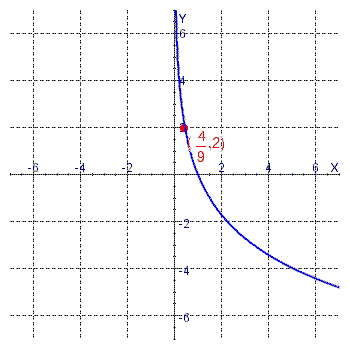 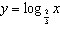 Review Problems
16
Find the logarithmic function whose graph is given
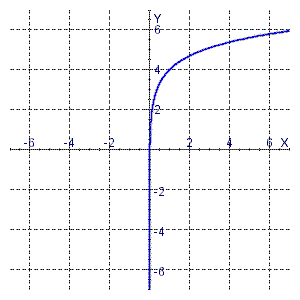 y = ln (x) + 4
Review Problems
17
Find the domain of the function
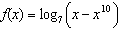 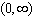 Review Problems
18
Find the domain of the function
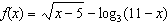 [5, 11)
Review Problems
19
The age of an ancient artifact can be determined by the amount of radioactive carbon-14 remaining in it. If  is the original amount of carbon-14 and D is the amount remaining, then the artifact's age A (in years) is given by
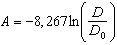 Find the age of an object if the amount D of carbon-14 that remains in the object is 74% of the original amount .
approximately 2500 years
Review Problems
20
Rewrite the expression below in a form with no logarithm of a product, quotient, or power.
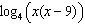 log 4 x + log 4 (x – 9)
Review Problems
21
Rewrite the expression below in a form with no logarithm of a product, quotient, or power.
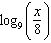 log 9 x – log 9 8
Review Problems
22
Rewrite the expression below in a form with no logarithm of a product, quotient, or power.
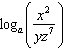 2 log a x – log a y – 7 log a z
Review Problems
23
Rewrite the expression below in a form with no logarithm of a product, quotient, or power.
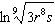 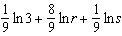 Review Problems
24
Rewrite the expression below in a form with no logarithm of a product, quotient, or power.
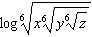 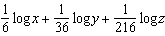 Review Problems
25
Rewrite the expression below as a single logarithm
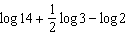 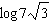 Review Problems
26
Rewrite the expression below as a single logarithm
log 3 2 + 2 log 3 2
log 3 8
Review Problems
27
Find the solution of the exponential equation below, correct to four decimal places
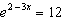 x = –0.1616
Review Problems
28
Find the solution of the exponential equation below, correct to four decimal places
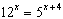 x = 7.3535
Review Problems
29
Solve
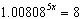 x = 51.679
Review Problems
30
Solve
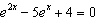 x = 1.3863, x = 0
Review Problems
31
Solve
ln x = 5
x = 148.4132
Review Problems
32
Solve
log x = 1
x = 10
Review Problems
33
Solve
log 3 (4 – x) = 7
x = –2183
Review Problems
34
Solve
log 2 2 + log 2 x = log 2 3 + log 2 (x – 5)
x = 15
Review Problems
35
Solve
log (x + 9) = log x + log 9
x = 1.125
Review Problems
36
Solve
log (x – 2) + log (9 – x) < 1
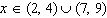 Review Problems
37
Solve
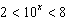 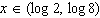 Review Problems
38
Solve
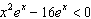 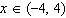 Review Problems
39
A man invests $5,000 in an account that pays 8% interest per year, compounded quarterly. Find the amount after 5 years
$7,429.74
Review Problems
40
How long will it take for an investment of $1,000 to double in value if the interest rate is 7.5% per year, compounded continuously?
9.24 years
Review Problems
41
A sum of $3,000 was invested for 4 years, and the interest was compounded semiannually. If this sum amounted to $5,000 in the given time, what was the interest rate?
13.19 %
Review Problems
42
13-g sample of radioactive iodine decays in such a way that the mass remaining after t days is given by
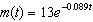 where m( t ) is measured in grams. After how many days is there only 10 g remaining?
3 days
Review Problems
43
The fox population in a certain region has a relative growth rate of 5% per year. It is estimated that the population in 2000 was 22,000. Find a function n(t) that models the population t years after 2000.
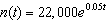 Review Problems
44
The frog population in a small pond grows exponentially. The current population is 83 frogs, and the relative growth rate is 15% per year. Find the projected population after 6 years.
204 frogs
Review Problems
45
The half-life of cesium-137 is 30 years. Suppose we have a 17-g sample. Find a function that models the mass remaining after t years.
m ( t ) = 17e - 0.023t
Review Problems
46
If one earthquake is 16 times as intense as another, how much larger is its magnitude on the Richter scale?
1.20 larger on the Richter scale
Review Problems
47
1
Domain

Range

Asymptote
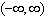 3
Domain

Range

Asymptote
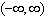 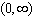 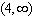 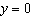 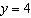 2
4
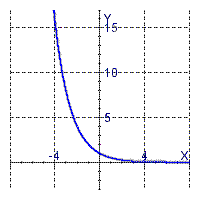 Domain

Range

Asymptote
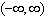 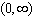 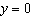 Answers
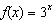 5
10
49 feet per second
11
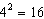 6
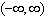 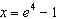 12
7
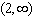 13
x = –2 + ln 0.2
8
y = –9
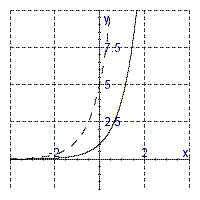 14
3
9
x = 3
15
16
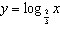 Answers
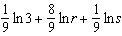 17
y = ln (x) + 4
24
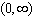 18
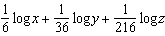 25
19
[5, 11)
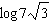 26
20
approximately 
2500 years
27
log 3 8
21
log 4 x + log 4 (x – 9)
28
x = –0.1616
22
log 9 x – log 9 8
29
x = 7.3535
23
2 log a x – log a y – 7 log a z
30
x = 51.679
Answers
39
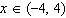 31
x = 1.3863, x = 0
40
$7,429.74
32
x = 148.4132
41
9.24 years
33
x = 10
42
13.19 %
34
x = –2183
43
3 days
35
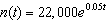 x = 15
44
36
x = 1.125
45
204 frogs
37
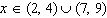 46
m ( t ) = 17e - 0.023t
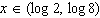 38
47
1.20 larger on the Richter scale
Answers